5月9日微语报，星期一，农历四月初九，工作愉快，生活喜乐！
1.广西边境口岸全部恢复开通运行。
2.因境外诈骗短信案件高发，河南三大运营商7日起默认关闭国际短信接收。
3.30省份人口数据公布：2021年广东出生人口最多，浙江净增人口最多。
4.上海：因疫情影响未能及时还款不作为逾期记录报送。
5.我国将开展技术技能类“山寨证书”网络治理。
6.英国宣布向乌克兰提供一笔总额13亿英镑的援助。
7.埃及西奈半岛发生袭击，11名军人死亡。
8.长沙市成立调查组调查比亚迪雨花区工厂气体排放问题。
9.湖南：空置房物业服务费按不超过90%交纳。
10.贵州毕节发生山体危岩崩塌，初步排查3人失联。
11.俄外交部：德国政府必须对俄驻柏林记者住所遭未遂袭击事件进行全面调查。
12.浙江舟山气象局回应当地现血红天空：光的一种折射现象，光源尚不清楚。
【微语】人生，在熟悉的赛道奔跑，看起来很努力，其实可能只不过是精神麻痹而已！只有跳出了舒适区，寻找新的赛道，把自己逼得没有退路，或许才有阶层跃升的希望！
全称
判断
肯定
判断
＋
特称
判断
性质
判断
否定
判断
单称
判断
简单
判断
关系
判断
（对称性关系、传递性关系）
判
断
联言
判断
相容
选言判断
选言
判断
不相容
选言判断
复合
判断
充分条件
假言判断
假言
判断
必要条件
假言判断
充分必要条件
假言判断
合乎情理的推理是人类了不起的心智能力。但人类的推理并不都是正确的。有些推理似是而非，如何才能分辨其正确与错误？从真实的前提如何“保真”地推出真实的结论？
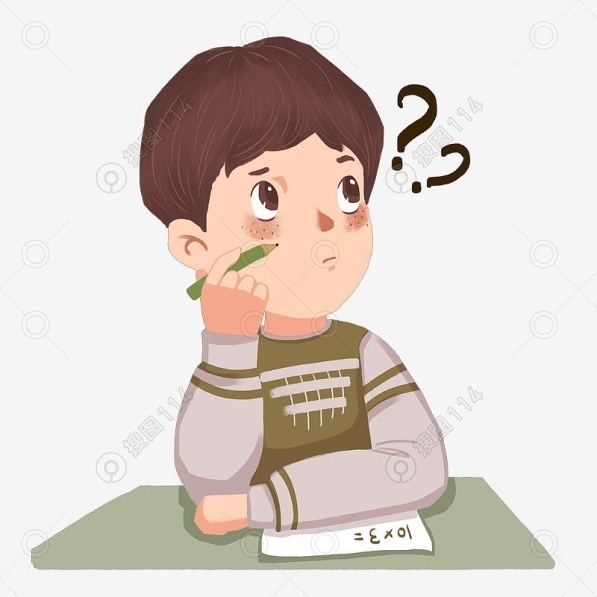 演绎推理是形式逻辑的核心内容
今天我们将揭秘演绎推理从真前提得出真结论的“保真”玄机。
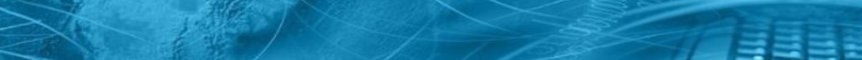 统编版选择性必修3《逻辑与思维》 第二单元  遵循逻辑思维规则
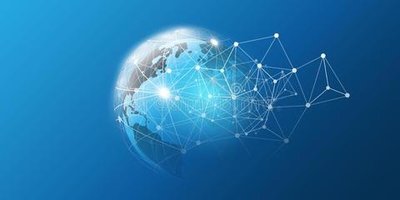 第六课  掌握演绎推理方法
第一框  推理与演绎推理概述
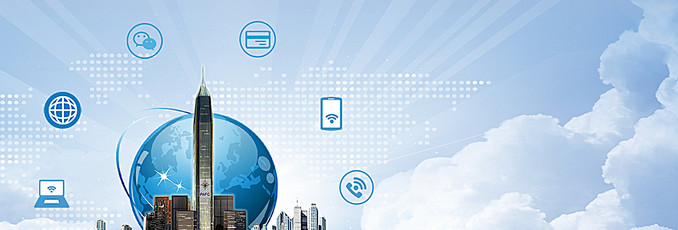 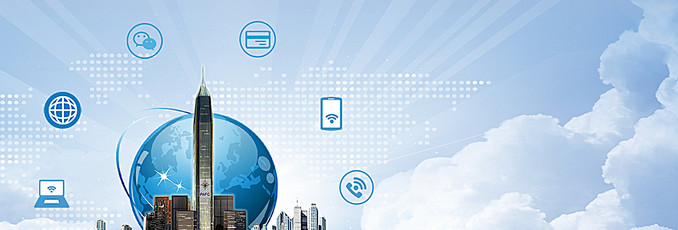 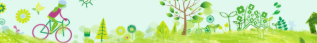 【课标要求】
1.了解推理的含义和种类；
2.了解正确演绎推理的条件。
【核心素养】
科学精神：正确理解推理的含义、种类、结构。培养学习演绎推理的兴趣，明确推理的重要性，提高思维能力，树立科学精神。
        公共参与：合理进行演绎推理。
议题1.推理的含义和种类
某地一珠宝店失窃，甲、乙、丙、丁四人涉嫌盗窃被拘审。四人口供如下：







经查证，四个人的口供中只有一个是假的。
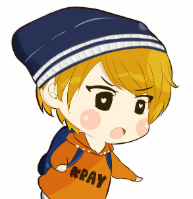 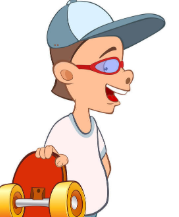 如果我作案，那么丁是主犯。
案犯是丙
甲
丙
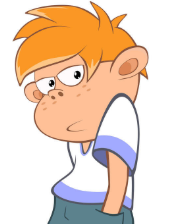 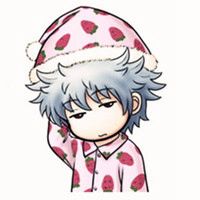 作案的不是我
丁是案犯
乙
丁
谁是作案人?你的结论是如何得出的。
推理过程：
找出突破口
乙：丁是案犯
根据矛盾律，
矛盾的判断不能同真，必有一假。
两个判断是矛盾的。
丁：作案的不是我
因为四个人的口供中只有一个是假的
所以，假的口供必在乙与丁之间
丁的口供是假的
甲和丙的口供是真的
甲：案犯是丙
丙：如果我作案，那么丁是主犯。
丙丁是案犯
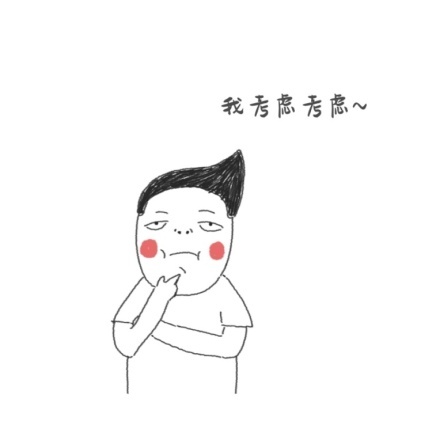 一、正确运用性质判断
阅读教材P43-44，自主梳理以下知识。
1. 判断形成的路径是什么？
一个判断的形成有两条途径：一是通过实践，直接对对象进行观察或调查，然后作出判断；二是借助已有的判断，合乎逻辑地推出一个新的判断。
回顾：认识的来源与获取知识的途径。
2. 什么是推理？推理的构成是怎样的？什么是推理结构？
3. 推理的分类标准及种类是什么？
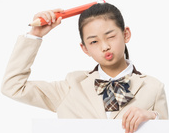 一、正确运用性质判断
2. 什么是推理？推理是怎样构成的？什么是推理结构？
①含义：从一个或几个已有的判断推出一个新判断的思维形式叫作推理。
   ②构成：推理由前提和结论两部分构成。
推理所依据的已有的判断叫作推理的前提，推出的新判断叫作推理的结论。
   ③推理结构：推理的结论是由前提推出来的，前提和结论之间就存在着一种逻辑联系方式，这种逻辑联系方式叫作推理结构。
【示例评价】：
如果为人民利益而死，就比泰山还重，
    张思德是为人民利益而死的，
前提
所以，张思德的死是比泰山还重的。
结论
在这个推理中，前两个判断是推理时所依据的判断，即前提;后一个判断是从前提通过推理得到的新判断，即结论。
一、正确运用性质判断
3. 推理的分类标准及种类是什么？
⑴在哲学认识论中，依据对个别与一般的关系的认识，推理可分为演绎推理、归纳推理、类比推理。
从一般性前提推出个别性结论的推理
从个别性前提推出一般性结论的推理
从一般性前提推出一般性结论，
或从个别性前提推出个别性结论的推理
这是从推理所表现的思维进程的方向性进行区分
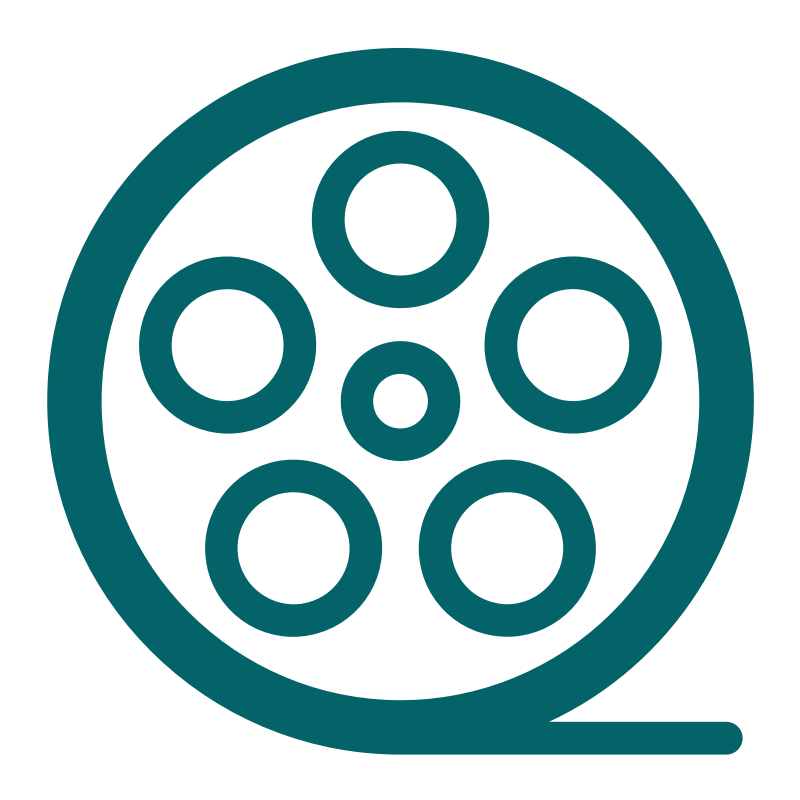 推理的含义与种类
短篇小说是有情节的，中篇小说是有情节的，长篇小说是有情节的，所以小说都是有情节的。（归纳推理）
公共场所禁止吸烟，图书馆是公共场所，所以图书馆禁止吸烟。（演绎推理）
由叩击木桶、凭声音估计桶里有多少酒，人们推理出叩诊方法诊断病情。（类比推理）
例题1：根据推理的思维进程，演绎推理是从_______的推理，归纳推理是从_______的推理，类比推理是从_______的推理。(　　)
A．一般到个别　个别到一般　一般到一般或个别到个别
B．个别到一般　一般到个别　个别到个别
C．个别到一般　一般到个别　一般到一般
D．一般到个别　个别到一般　一般到个别
A
【解析】在哲学认识论中，人们依据对个别与一般的关系的认识，将推理分为：演绎推理，即从一般到个别；归纳推理，即从个别到一般；类比推理，即从一般到一般或从个别到个别，故A项符合题意。
一、正确运用性质判断
3. 推理的分类标准及种类是什么？
⑵形式逻辑从前提与结论之间是否有必然联系的角度,将推理分为必然推理和或然推理。
演绎推理是必然推理，
    归纳推理(除完全归纳推理外)和类比推理是或然推理。
特征：前提真，结论一定真。
特征：前提真，结论可能真，也可能假。
这是从推理的前提和结论之间是否有蕴涵关系进行区分
人们发现，3²-1=8，5²-1=24，7²-1=48，9²-1=80，11²-1=120,13²-1=168，…等号后面的数都是8的倍数。根据以上发现，人们推断：所有大于1的奇数的平方减去1，得到的数都是8的倍数。
这个推理的结论和前提之间是否存在必然关系，为什么?
这个推理是根据前提的特征，归纳出“所有大于1的奇数的平方减去1，得到的数都是8的倍数。”这一结论。
   这个结论与前提之间不存在必然性关系，因为它是通过不完全归纳推理得到的结论。属于或然推理。
4. 形式逻辑的研究对象之一：推理的形式结构
形式逻辑的研究对象是推理结构，不研究每个推理所反映的认识对象的具体内容。
   告诉人们正确的思维应该运用怎样的推理结构，以及运用推理结构时应该遵循哪些规则，进而帮助人们识别什么样的推理结构是正确的，什么样的推理结构是不正确的。
议题2.演绎推理的逻辑要义
一切客观规律都是不以人的意志为转移的，
   经济规律是客观规律，
   所以，经济规律是不以人的意志为转移的。
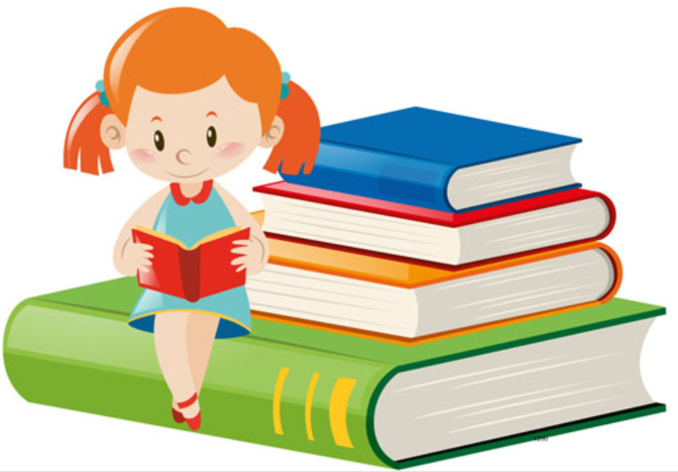 这个推理是否正确？为什么？
点评：
这是一个演绎推理。
从推理的内容看，一个推理是真的，前提必须是真的；
从推理的形式看，要保证推理结论是真的，推理形式结构必须是有效的。
材料中给出的推理，两个前提都为真，结论也是真的。
该推理的逻辑形式结构：
推理结论是否一定为真涉及两个方面：
  ①前提内容的真实性。
  ②推理形式结构的有效性。
所有M是P
所有S是M
所有S是P
(真)
(真)
(真)
二、演绎推理的逻辑要义
阅读教材P45，自主梳理以下知识。
1. 什么是演绎推理？正确的演绎推理必须具备的两个条件是什么？
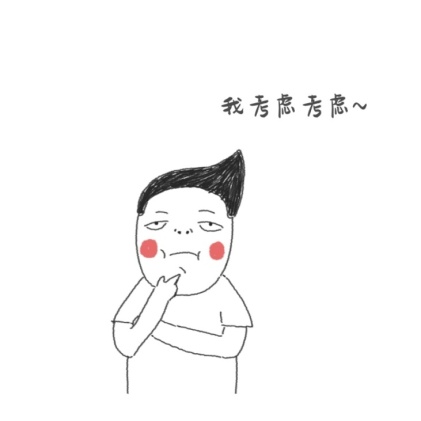 2. 形式逻辑研究演绎推理的重点是什么？
3. 掌握演绎推理方法的意义是什么？
二、演绎推理的逻辑要义
1. 什么是演绎推理？正确的演绎推理必须具备的两个条件是什么？
⑴演绎推理的含义：演绎推理是从一般性前提推出个别性结论的推理。演绎推理是前提蕴涵结论的必然推理。
⑵正确的演绎推理必须具备的条件
        ①作为推理根据的前提是真实的判断。
        ②推理结构正确。
①作为推理根据的前提是真实的判断。
举例：
所有的中学生都是勤奋好学的，
小丽是中学生，
小丽是勤奋好学的。
假
（大前提）
真
（小前提）
不一定真
（结论）
如果前提虚假，由前提推出的结论就不能保证真实可靠。
②推理结构正确。
举例：
推理结构：
放火行为是危害公共安全的行为，
电信诈骗不是放火行为，
所以电信诈骗不是危害公共安全的行为。
真
所有M是P
所有S不是M
真
假
所有S不是P
如果推理结构不正确，也就是说，前提和结论的逻辑联系方式是错误的，那么，尽管前提真实，也不能保证推出正确的结论。正确演绎推理结构是找不出“反例”的。
【知识运用】以下推理的结论能保真吗？为什么？
“凡是资本主义经济都是市场经济，凡是社会主义经济都不是资本主义经济，所以，凡是社会主义经济都不是市场经济。”
“凡是自然数都是实数，凡是负数都不是自然数，所以，凡是负数都不是实数。”
要确保得到真实的结论，演绎推理必须具备的两个条件：一是作为推理根据的前提是真实的判断，二是推理结构正确。
该演绎推理前提是真实的，但是前提和结论的逻辑联系方式是错误的，因为人们容易找到结构与其相同，前提明显为真而结论明显为假的“反例”。
例题2： “凡是哺乳动物都是胎生的，鲸鱼是胎生的，所以，鲸鱼是哺乳动物。”这个推理（）
A.推理正确。前提是真实的判断，推理结构也正确
B.推理错误。前提和推理结构都是错误的
C.推理错误。前提是真实的判断，但推理结构错误
D.推理正确。是一个或然推理
C
【解析】 要确保得到真实的结论，演绎推理必须具备的两个条件：一是作为推理根据的前提是真实的判断，二是推理结构正确。
       该演绎推理前提是真实的，但是前提和结论的逻辑联系方式是错误的，应改为：凡是哺乳动物都是胎生的，鲸鱼是哺乳动物。所以，鲸鱼是胎生的。
二、演绎推理的逻辑要义
2. 形式逻辑研究演绎推理的重点是什么？
形式逻辑研究演绎推理，是从推理结构（推理形式）方面揭示其前提与结论之间的必然联系，便于人们掌握正确的演绎推理的方法。
3. 掌握演绎推理方法的意义是什么？
掌握演绎推理的方法，对人们保持思维的严密性具有重要的作用。
【知识总结】比较演绎推理的有效推理结构和无效推理结构
错误的演绎推理结构
不具有普遍保真性
正确的演绎推理结构
具有普遍保真性
所有M都是P
所有S都不是M
所以，所有S都不是P
所有M都是P
所有S都是M
所以，所有S都是P
无效推理结构犯了“大项不当扩大”的逻辑错误，不具有普遍有效性，可以为它找到前提为真，结论为假的“反例”。
有效推理结构不管变项代入什么概念从真前提一定能推出真结论。
“甲说乙说谎，乙说丙说谎，丙说甲和乙都说谎。”
请你运用所学推理知识，推出谁说谎？谁诚实？
【能力提升】
结论与假设“甲诚实”相矛盾，
根据矛盾律可定论：甲不诚实。
假设甲诚实，那么乙就是说谎者；
乙是说谎者，则丙诚实；
若丙诚实，则甲和乙都是说谎者
“甲不诚实”，可推知乙诚实；
从乙诚实，推知丙说谎；
从丙说谎，推出甲和乙不都说谎(乙诚实)
继续推
结论：甲和丙说谎，乙诚实。
例题3：甲、乙、丙、丁四位同学议论本班参加某活动的情况。
甲说：我班所有的同学都参加了。
乙说：如果张帆没参加，那么李航也不会参加。
丙说：李航参加了。
丁说：我班所有的同学都没有参加。
已知四人中只有一人说的不正确，由此可知(　　)
A．甲说的不正确，张帆没参加
B．乙说的不正确，张帆参加了
C．丙说的不正确，李航没参加
D．丁说的不正确，张帆参加了
D
【解析】题干中甲和丁的说法相互矛盾，其中必有一真，必有一假，则根据“已知四人中只有一人说的不正确”可知乙和丙说的是正确的。而结合条件语句“只有A，才B”和“如果不A，就不B”是可以互推的，即从“如果张帆没参加，那么李航也没参加”是可以推出“只有张帆参加了，李航才参加”，自然可得知丁的说法是不正确的。
知识框架图
构成
推理由前提和结论两部分构成。
推理
含义
个别与一般
的关系
前提与结论之间是否有必然联系
或然推理
必然推理
演绎推理
类比推理
归纳推理
研究重点及意义
含义
必须具备的两个条件
有效推理结构
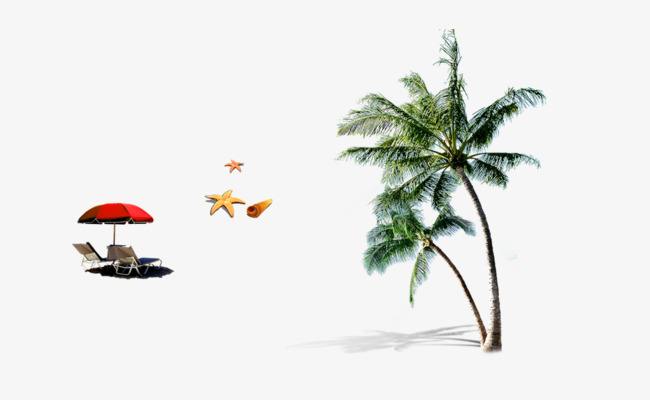 再见！
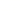